Ciudad de Tomé
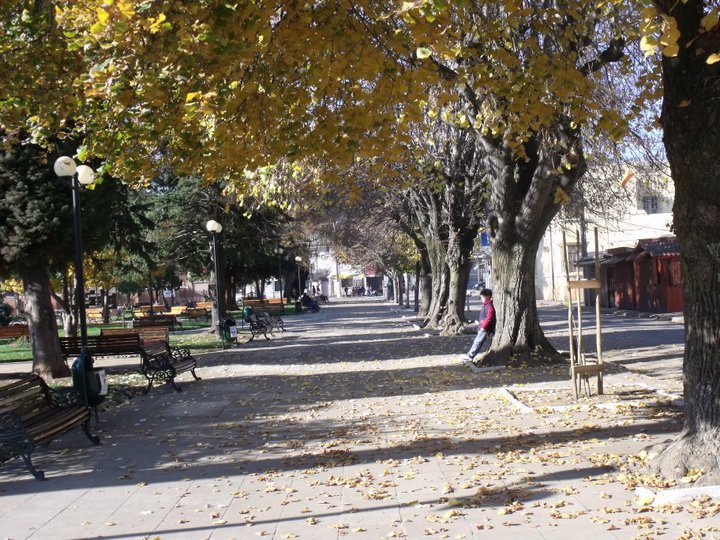 Plaza de la comuna de Tomé
Playa el Morro
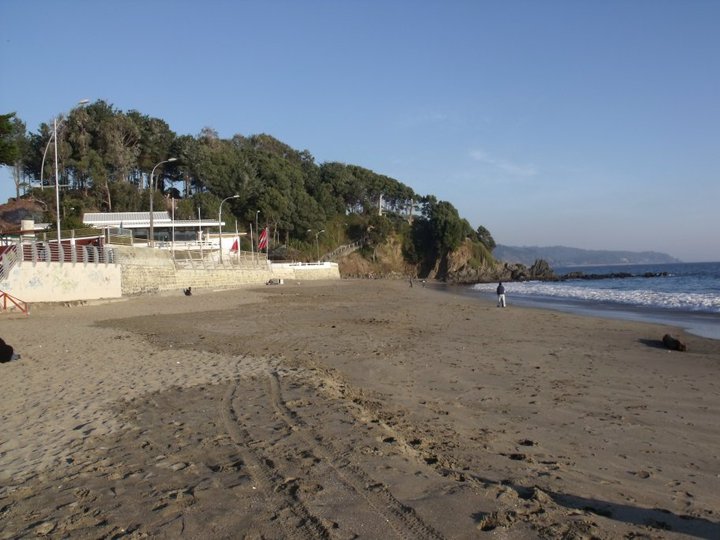 Balneario el Morro
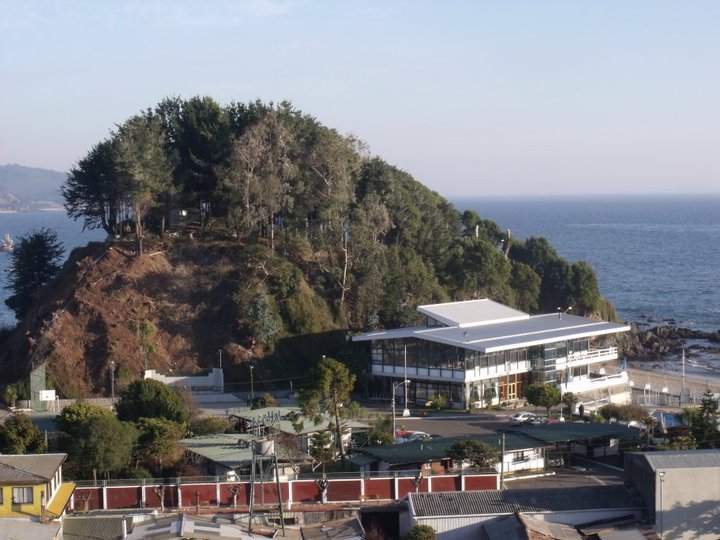 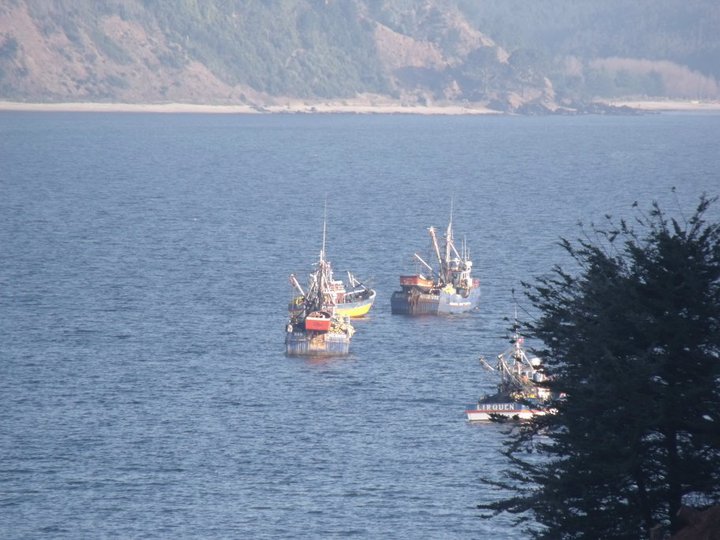 Iglesia del sector Carlos Manhs
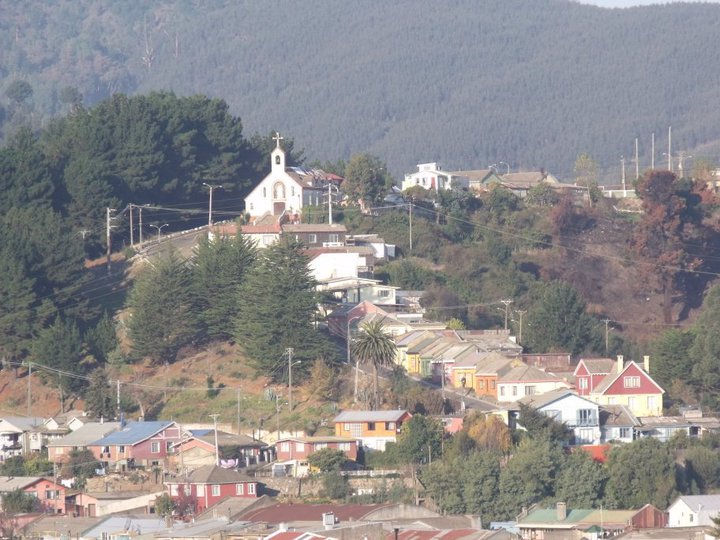 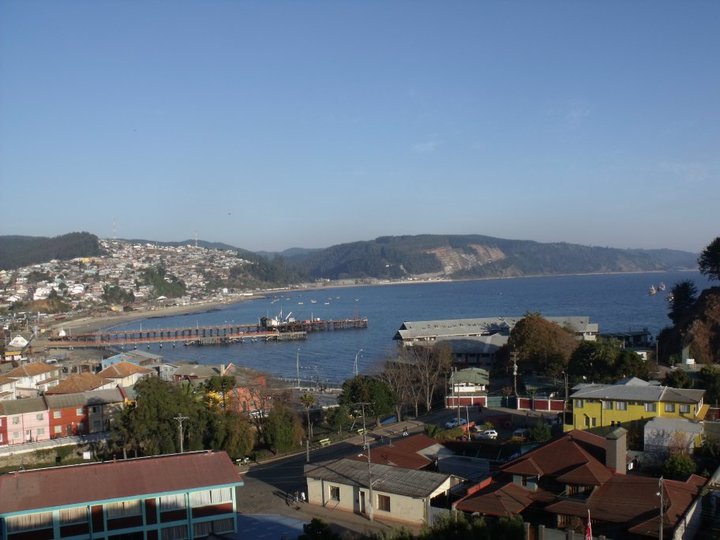 Vista panorámica de la costa de tomé
FiN